Ch. 2 자원 개발 체계(자원 산업 관리)
1
우리나라 지표들
대한민국
면적: 100,210 km2 (109th)
인구: 50,219,669 (26th)
GDP (nominal): $1.271 trillion (15th)
자원소비량 (9th)
에너지: 279 MTOE (97% 수입)
광물:  $ 23 billion (96% 수입)
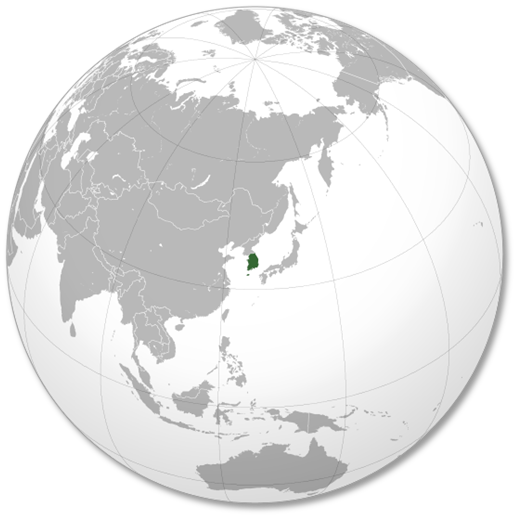 2
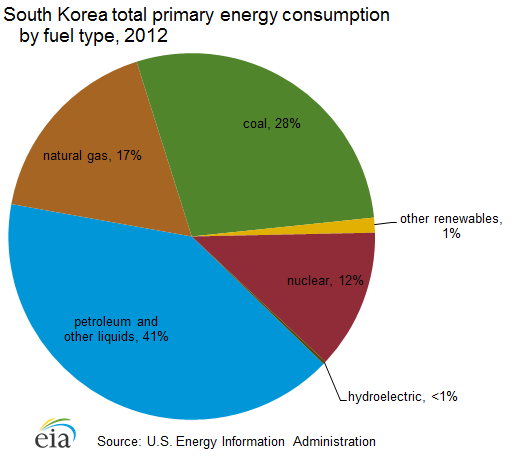 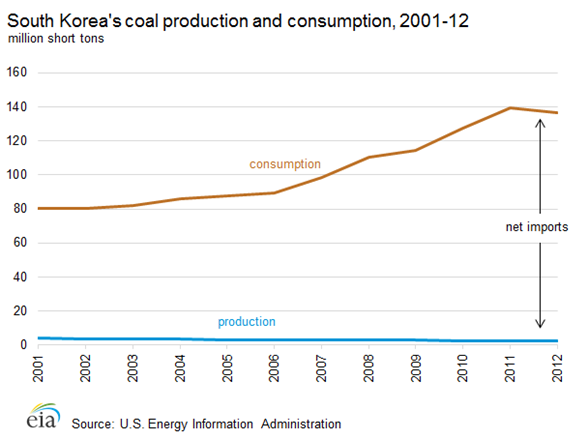 3
자원 개발 정책 - 국내
제2차 광업기본계획 (2014.9)
국내광업생산 < 1% GDP. 전략적 중요
기본방향
대내․외 환경 변화로 인한 정책 패러다임의 전환은 기존 광업정책의 목표와 전략, 과제의 변화를 요구 (2014)
개발 중심에서 광물자원의 효율적 이용과 지속가능성 중심으로 정책목표의 전환이 요구 (2014)
목표: 광물자원의 지속 가능한 개발과 효율적 이용
5대 추진전략
광물 자원 개발 지속 가능성 제고
광업 전주기와 ICT 융합
광물 자원 안보 실현
광산 안전 관리 강화
지원 체계의 효과성 제고
4
추진전략별 세부과제
5
패러다임의 변화
6
자원 개발 정책 - 해외
제5차 해외자원개발기본계획 (2014.9)
목표:
민간투자 확대, 공기업 내실화, 탐사 ․ 개발 역량강화 등으로 해외자원개발사업의 성공률과 지속 가능성 제고 
 공기업은 리스크가 높고 장기투자가 필요한 분야를 중점 추진하고, 시장성이 큰 분야는 민간 중심으로 추진
주요추진과제
민간투자활성화
해외자원개발 기술역량 제고
장기적인 에너지 안보역량 강화
공기업 내실화 및 역량강화
자원부국·글로벌 기업과의 전략적 협력
7
세부과제
8
패러다임의 변화
9
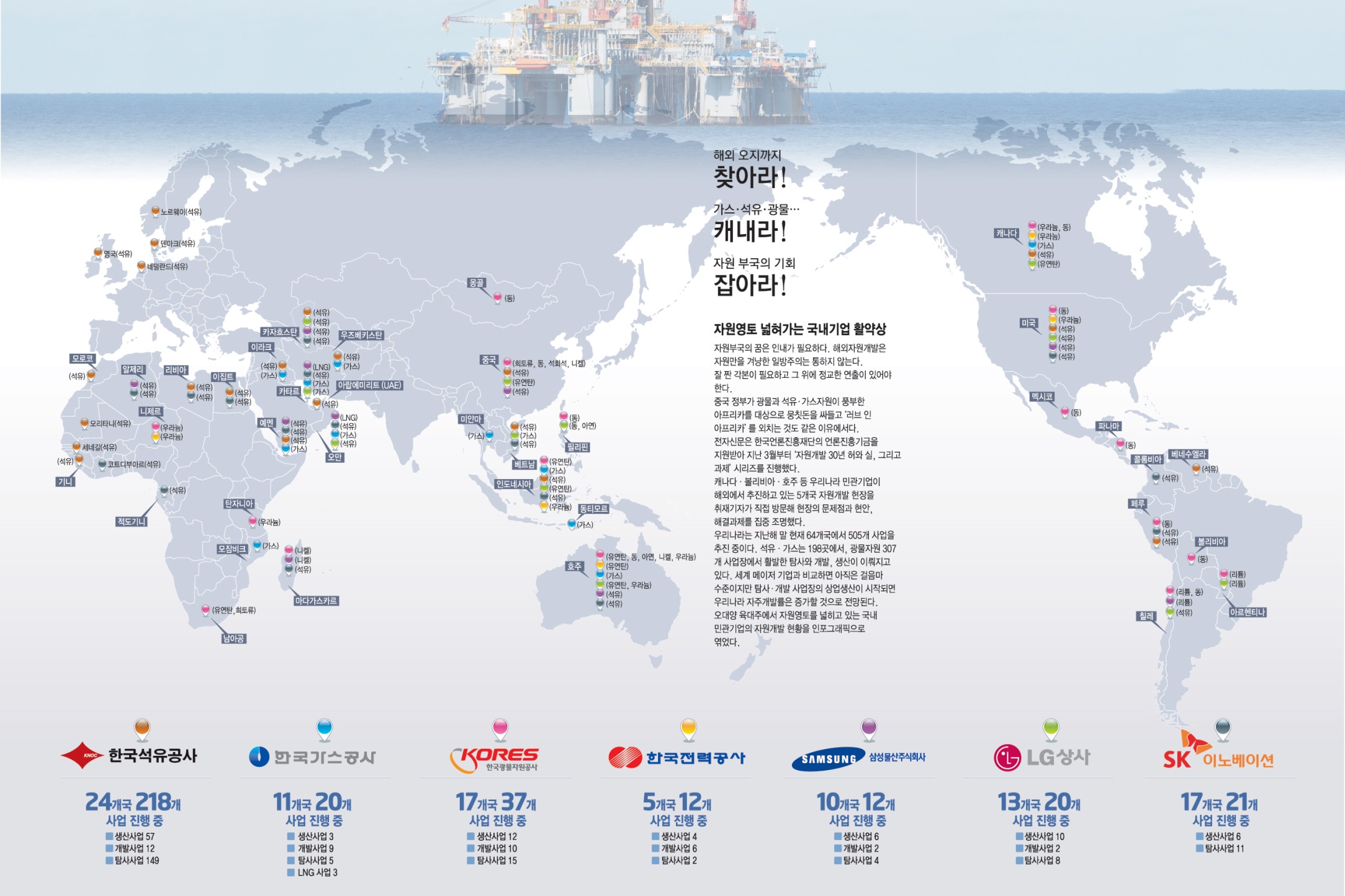 10
http://img.etnews.com/cms/uploadfiles/afieldfile/2012/06/14/ii.jpg
해외자원개발 현황 (2011. 01. 01 기준)
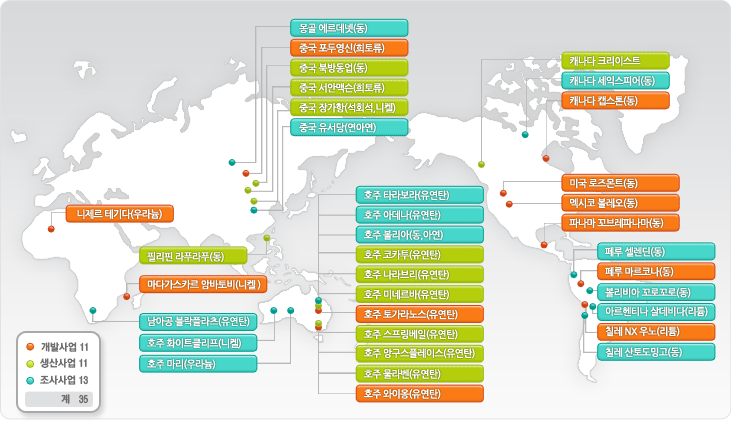 http://www.kmrgis.net/kmrgis/condition/condition05_01.aspx
11
자원 개발 정책 - 해저광물
제2차 해저광물자원개발기본계획 (2014.9)
정책방향
경제적 생산광구 추가 확보 ,유망구조 정밀탐사 등 대륙붕 지속 개발
해양플랜트산업, 자원개발서비스산업 등과 연계한 대륙붕 개발 역량 확대
추진과제
3개 분지별 탐사․개발 추진: 최대 9공 시추,  최대 2900km 3D 물리탐사 실시
가스하이드레이트 기술개발 : 17년 이후 시험생산 시기 결정
해양 탐사 역량 제고 : 3D 탐사선 건조 검토
대륙붕 기존시설물 활용 활성화 : 동해 가스전 플랫폼 등
대륙붕개발 제도 정비
주변국과의 국제협력 : 한.중 공동탐사, 한.일JDZ 개발 추진, 북한지역 유전개발 협력기반 구축
12
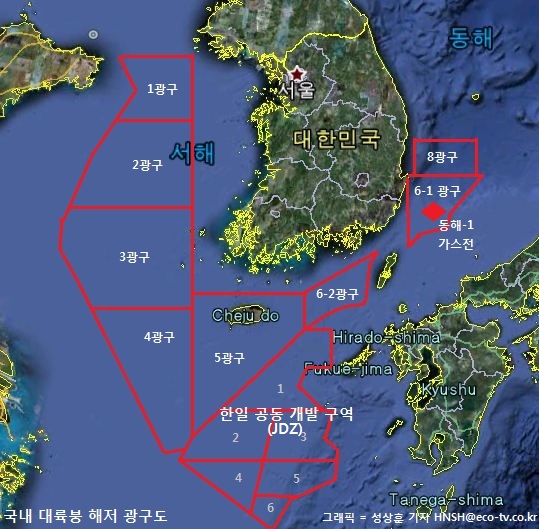 http://www.greenpostkorea.co.kr/news/article.html?no=2717
13
자원 개발 정책 - 신재생에너지
제4차 신․재생에너지 기본계획 (2014.9)
비젼 및 목표
‘35년까지 1차 에너지의 11.0%를 신재생에너지로 공급
“정부주도”에서 “민관파트너쉽”으로 전환하기 위한 신재생에너지시장 생태계 조성에 주력
해외시장 진출을 통해 지속가능성장을 위한 자생력 확보
추진과제
수요자 맞춤형 보급·확산정책 추진
시장친화적 제도운영
신재생에너지 해외시장 진출확대
새로운 신재생에너지 시장창출
신재생 R&D 역량 강화
제도적 지원기반 확충
14
세부과제
15
자원개발 로드맵 상의 분야별 핵심기술 목록
16
6대 전략 광물
유연탄ㆍ우라늄ㆍ철ㆍ구리ㆍ니켈ㆍ아연


6대 준전략광물
크롬ㆍ망간ㆍ몰리브덴ㆍ텅스텐ㆍ리튬ㆍ희토류
17
관련 법규 - 광업법
광업법: 국내 자원개발(광업활동)에 있어 가장 근간이 되는 법
광권등록: 9조 2항, 41조,  42조
토지의 출입 및 사용에 의한 손실 보상:  69조
광해의 종류와 배상 의무:  75조
광물 수입 부과금, 판매부과금: 87 & 88조
18
관련 법규 - 광업관련법
관련법
광업법 시행령, 시행규칙
광산보안법, 시행령, 시행규칙
해저광물자원개발법, 시행령, 시행규칙
석탄산업법, 시행령, 시행규칙
에너지법, 시행령, 시행규칙
19
관련 법규-해외자원개발
해외자원개발 관련법
해외자원개발사업법
보고의 의무: 5조
융자: 11조
조세 특례:12조
투자위험보증사업: 13-8항
해외자원개발사업법 시행령
해외자원 개발 방법: 3조
사업계획의 보완: 7조
융자심의위원회 설치 및 운영: 11-2항
20
관련 법규 - 인권
인권
헌법:
제2장 (10 – 39조): 모든 기본권리의 보장 (집회, 결사, 표현, 교육, 노동, 주거 등)
광업법: 69 & 75조
노동위원회법, 시행령, 규칙
노동조합 및 노동관계조정법, 시행령, 규칙
국가인권위원회법, 시행령
21
인권
Survey of political rights by Freedom House in 2013
ROK is a “FREE” country
Signed $ 1 million with ILO to improve labor condition internationally
“Chart of the National Institutions Accredited by the International Coordinating Committee of National Institutions for the Promotion and Protection of Human Rights in 2014: ROK is classified as A, compliance with Paris Principle
22
관련 법규 - 환경
환경
석탄산업법
1987년 석탄산업합리화사업단 설치
광산피해의방지및복구에관한법률
광해관리공단(MIRECO) 출범
관련법
광산보안법: 5, 9, 15, & 21조, 19-3항
광업법:  A 75
환경영향평가법, 시행령, 시행규칙
23
환경
Signed more than 100 international environmental conventions and protocols 
International Plant Protection Convention
Plant Protection Agreement for the South-East Asia & Pacific Region
Convention on Wetlands of International Importance Especially as Waterfowl Habitat
Convention on Biological Diversity
24
관련 법규 - 투명성
투명성
관공서 및 공공기관의 경우
공공기관의회계감사및 결산감사에관한규칙
공공기관준정부기관회계사무규칙
국가회계법, 시행령
국세기본법
지방재정법, 시행령
감사원법
25
투명성
2014 Index of Economic Freedom by Heritage Foundation
ROK ranked 31st among 178 countries, rated 71.2 out of 100
Grouped “mostly free”
KOGAS, public gas company, is one of the stakeholders of EITI
26
광업으로 인한 문제와 해결:예시
문제
1980년 이후 석탄합리화사업에 의한 탄광의 폐쇄
환경문제
산성광산배수
지반침하
폐석 등
사회문제
실업률 증가
인구감소
지역경제 침체
27
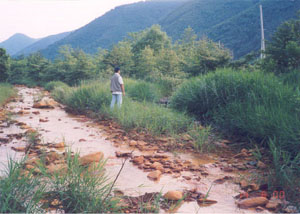 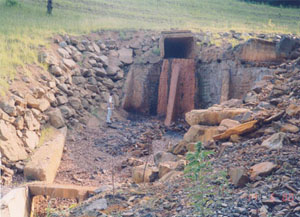 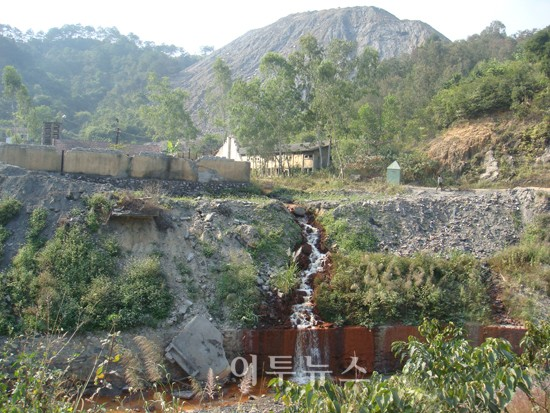 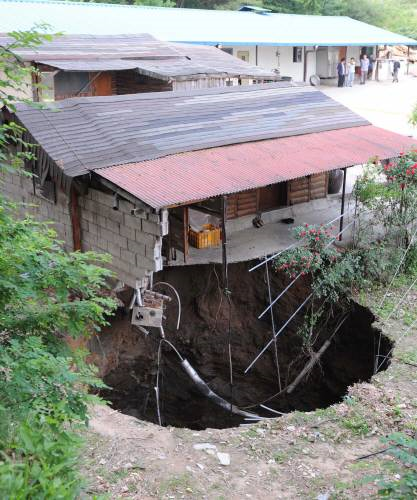 28
해결
광해피해의방지및복구에관한법률  광해관리공단설치, 환경 복구 사업
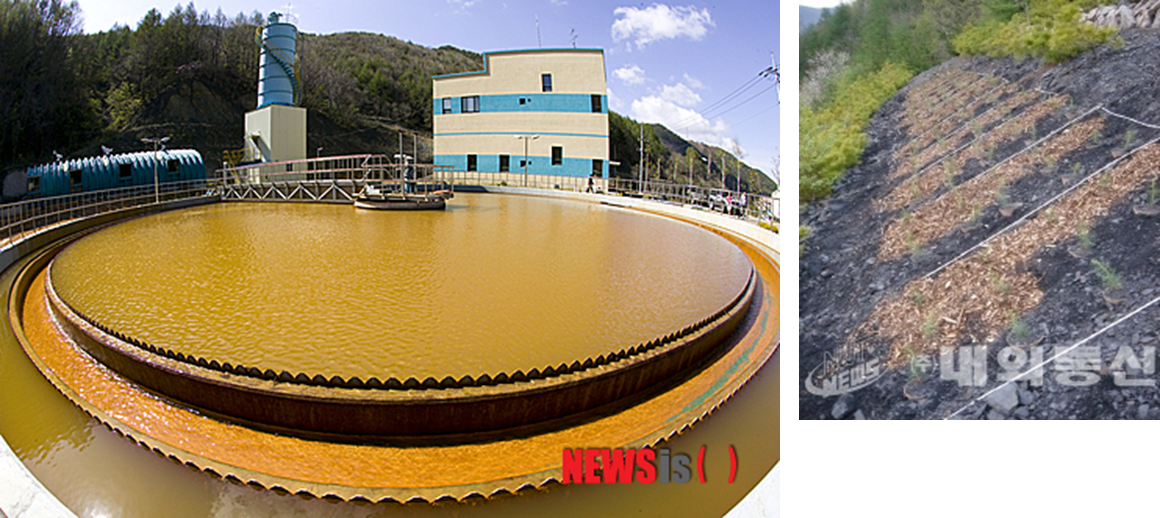 29
해결
폐광지역개발지원에관한특별법  지역 경제 활성화를 위한 많은 구제책 시행
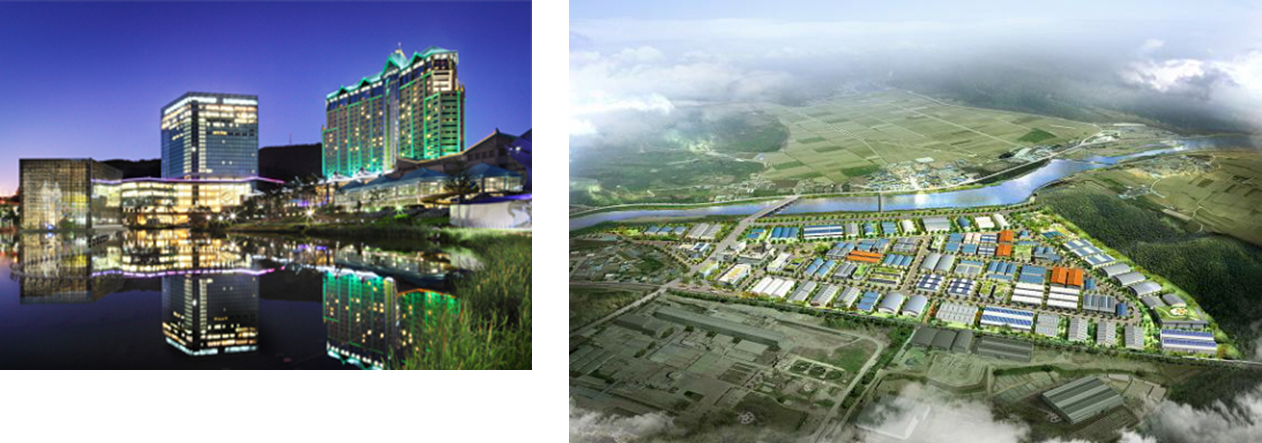 30